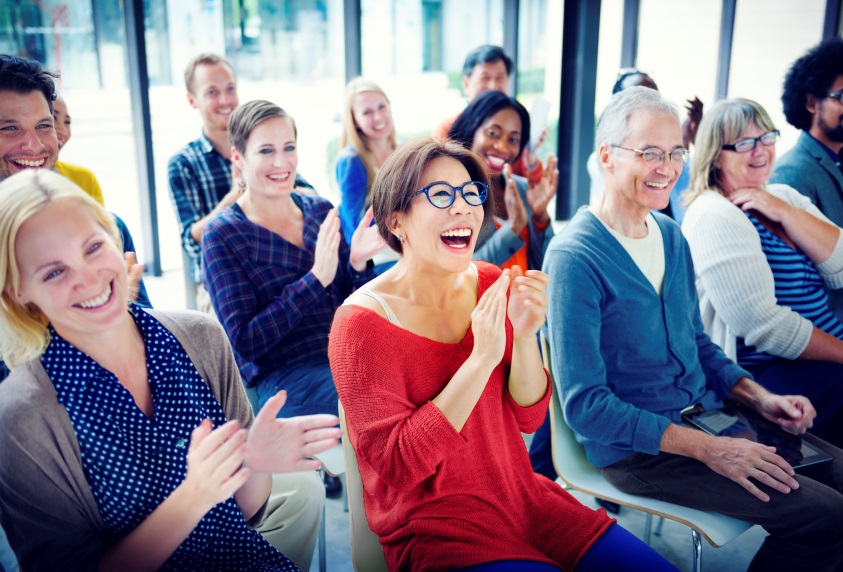 Reunión Anual Del Título I y Beneficios Del Compromiso Del Padre y La Familia
Título I, Parte A 
Compromiso de Padre y Familia
Programa de Título I, Parte A
La primaria Rufino Mendoza está participando en el Título I, Parte A toda la escuela. Este programa tiene la intención de mejorar los académicos estudiantiles de los estudiantes. 
El Título I, Parte A, enmendado por la Ley Every Student Succeeds Act (ESSA) de 2015, proporciona fondos suplementarios a las agencias educativas estatales y locales para adquirir recursos educativos adicionales en las escuelas que atienden a altas concentraciones de estudiantes de hogares de bajos ingresos. Estos recursos se utilizan para mejorar la calidad de los programas educativos y garantizar que los estudiantes de familias de bajos ingresos tengan la oportunidad de cumplir con las desafiantes evaluaciones estatales.
Programa de Título I, Parte A
Los padres tienen derecho a participar en los programas de la escuela y se les anima a hacerlo aquí en la Primaria Rufino Mendoza.
Nuestra Política de Participación de los Padres y el Acuerdo de Padres describen algunas de las formas en que los padres pueden participar en la escuela. Ejemplos de oportunidades para la participación de los padres incluyen:
observar las actividades del aula a través de Google Meets
participar en decisiones relacionadas con la educación de su hijo
  ayudar en la revisión y revisión de la política, el pacto y el Plan del Título 1
sirviendo en el SBDM
proporcionar comentarios a través de encuestas para padres y reuniones virtuales.
El plan del LEA se refiere a cómo el LEA usará los fondos del Título I, Parte A dentro del distrito escolar.  Típicamente, en Tejas, los requisitos del plan del Título I se incorporan en el Plan del Mejoramiento del Distrito (DIP) y el Plan del Mejoramiento del Campus (CIP).
Los temas incluyen: 
Evaluaciones académicas estudiantiles de alta calidad
Servicios suplementarios para ayudar a los estudiantes con problemas académicas
Coordinación e integración de fondos y programas federales
Estrategias para implementar un compromiso efectivo de padres y familias
Padres que participan en el Título I, Parte A tienen el derecho de participar en el desarrollo de este plan
Póliza y Compacto
Visite https://forms.gle/KYyQai5nsCcBUGmz6 para revisar la política escrita de participación de los padres y la familia y el pacto entre la escuela y los padres y proporcionar comentarios.
Se necesitan sus comentarios para ayudar a desarrollar, revisar y actualizar estos documentos: la política y el pacto, así como el Plan de mejora del campus (CIP).
El Plan de Título 1 está incluido en el Plan de Mejoramiento del Distrito. El Distrito busca la opinión de los padres para desarrollar este plan.
La póliza tiene directivas cómo la escuela puede implementará el programa de compromiso de padres y familias.  La póliza incluye:
Convocar una reunión anual
Proporcionar un número de reuniones flexibles 
Involucrar a los padres de manera organizada, continuamente y de oportunida, en la planificación, revisión, evaluación y mejoramiento de la póliza y el programa de compromiso con los padres y la familia
Proporcione información oportuna sobre actividades de compromiso con los padres y la familia
Proporcionar información a los padres sobre el currículo y la evaluación
Si se le solicita, proporcione reuniones adicionales con los padres para discutir las decisiones educativas de su hijo
El pacto entre escuela-padre es un acuerdo escrito...

Que describe cómo los padres y las familias, el personal de la escuela y los estudiantes comparten la responsabilidad de mejorar el logro académico estudiantil
Que dirige el currículo de alta calidad y la instrucción para cumplir con los estándares académicos Estatales
Las formas en que los padres apoyarán el aprendizaje de su hijo 
Que subraya la importancia de la comunicación frecuente entre la escuela y el hogar, y el valor de las conferencias padre-maestro (REQUERIDAS en las escuelas primarias)
Que afirma la importancia de los padres y las familias en las decisiones relativas a la educación de sus hijos
Título I, Parte A los padres tienen el derecho de participar en el desarrollo del pacto entre escuela-padre
CURRÍCULO
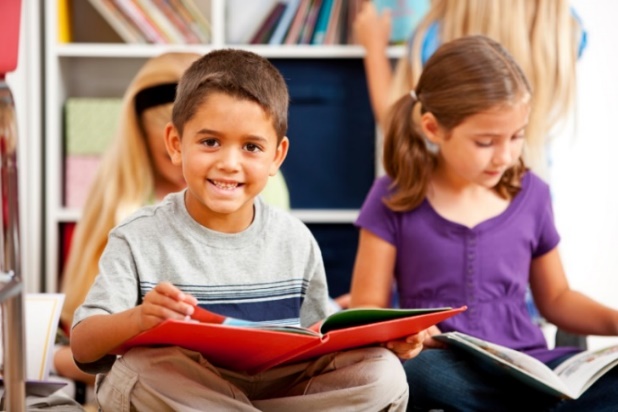 Rufino Mendoza usa el plan de estudios de Fort Worth ISD
El progreso del estudiante se mide usando controles diarios de comprensión, evaluaciones de unidades y evaluaciones del distrito que miden el crecimiento del estudiante, como los puntos de referencia STAAR y el crecimiento de MAP en lectura y matemáticas, y fluidez de MAP.
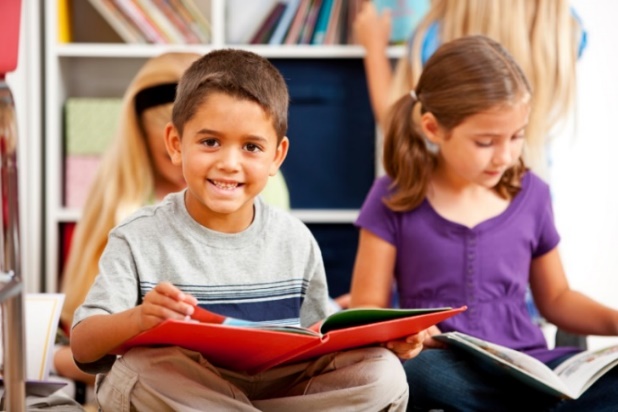 Reuniones Adicionales
Informar acerca de la oportunidad para reuniones adicionales con los padres y horarios de reuniones flexibles-reunión por la mañana o por la tarde u otros momentos convenientes, y los fondos pueden estar disponibles para ayudar con el transporte o el cuidado de niños
Si los padres lo solicitan, según proceda, para reunirse en relación con las decisiones relativas a la educación de sus hijos
Proporcione a los padres y a las familias las fechas y horarios de la sesión de entrenamiento de padres y familiares, si está programado
Distribuir materiales para actividades de aprendizaje en el hogar, si están disponibles
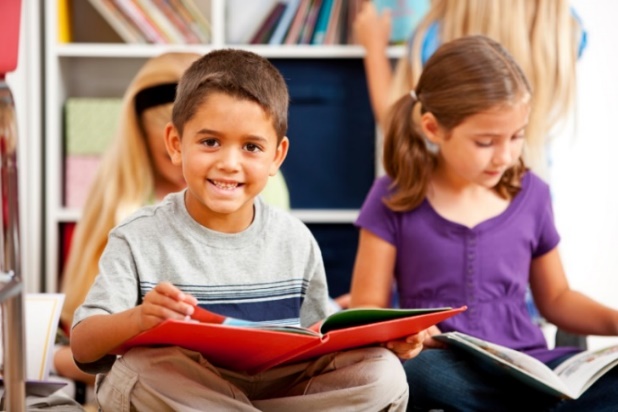 Rendimiento y responsabilidad de los estudiantes
En la primavera de 2019, la escuela primaria Rufino Mendoza recibió una calificación general de D en responsabilidad estatal.
En el Dominio 1 (Rendimiento del estudiante) para las pruebas STAAR de 3. ° a 5. ° grado, nuestros estudiantes lograron:
Lectura: el 53% de nuestros estudiantes se acercó al nivel de grado, el 23% alcanzó el nivel de grado y el 12% alcanzó el nivel de grado.
Matemáticas: el 56% de nuestros estudiantes se acercó al nivel de grado, el 24% alcanzó el nivel de grado y el 11% alcanzó el nivel de grado.
Reuniones adicionales
Reserva de Fondos, 1% Reservado
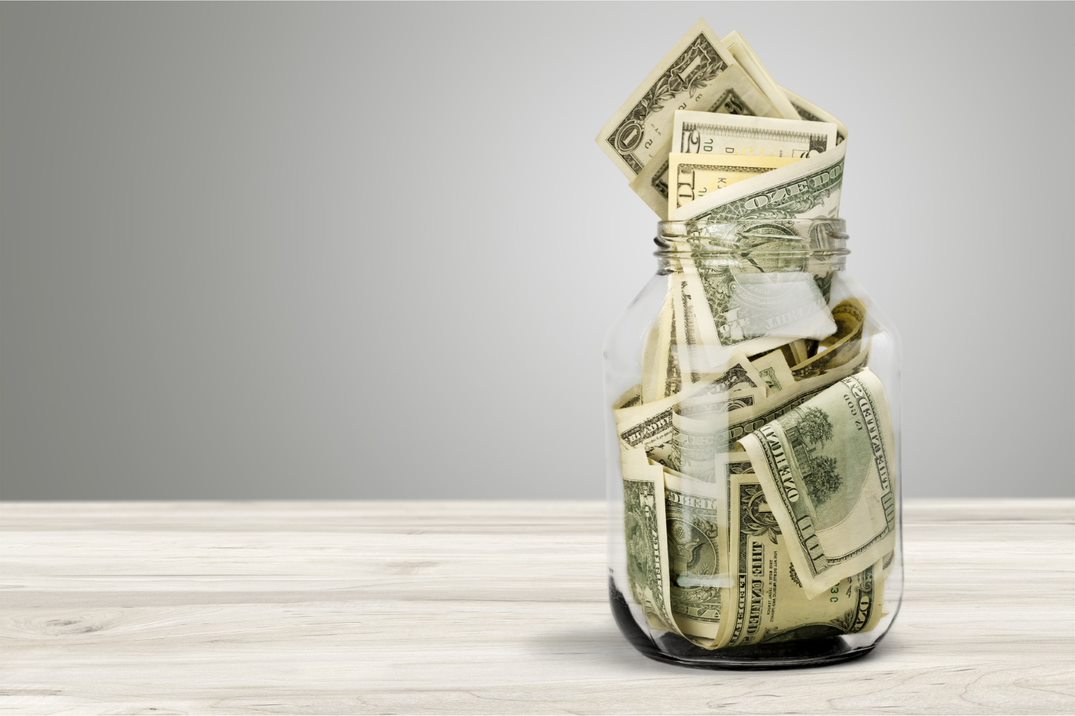 Cualquier área de educación local (LEA) con una asignación de Título I, Parte A que exceda de $500,000 es requerida por el estatuto para reservar el 1% de su Título I, Parte A asignación para el compromiso de padres y familia.
De ese 1%, el 10% puede ser reservado en el LEA para iniciativas a nivel de todo el sistema y gastos administrativos relacionados con el compromiso con los padres y la familia
Del 1%, el 90% debe ser asignado a las escuelas del Título I en el LEA para implementar el compromiso de padres y familias a nivel escolar
Con Título I, Parte A los padres tienen el derecho de participar en las decisiones sobre cómo se usarán estos fondos para actividades de compromiso con los padres y la familia.
Derecho de los Padres a Saber
Al comienzo de cada año escolar, una agencia educativa local que recibe fondos notificará a los padres de cada estudiante que pueden solicitar información sobre las calificaciones profesionales de los maestros del aula del estudiante, incluyendo (como mínimo):
Si el maestro ha cumplido con las calificaciones y licencias estatales para el nivel de grado / área temática
Si el maestro se encuentra en una situación de emergencia u otro estado provisional que ha sido eximido
Si el niño recibe servicios de paraprofesionales y sus calificaciones
Sección 1 Sección 1112 (e) (1) (A))
Las escuelas proporcionarán
Información sobre el nivel de logro y crecimiento académico del estudiante en las evaluaciones académicas estatales.
Notificación oportuna de que un maestro que no cumple con los requisitos de certificación estatales correspondientes al nivel de grado y materia en la que se asignó al maestro le asignó al estudiante, o le enseñó durante 4 semanas consecutivas o más,
 Sección 1112 (e) (1) (B)
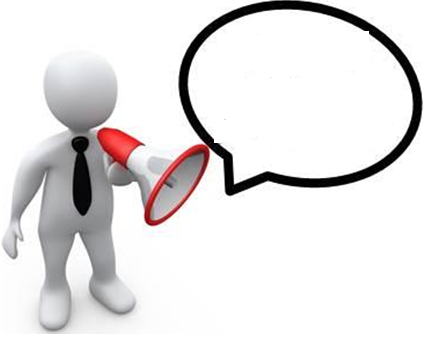 Derecho de los Padres a Saber
Derecho de losPadres a Saber